Suradničko učenje u školskoj knjižnici
Nikolina Sabolić, prof., dipl. bibliotekar


ŽSV školskih knjižničara Koprivničko-križevačke županije


5. studenoga 2018.
Raspored
1. dio –radionica
2. dio – primjer iz prakse
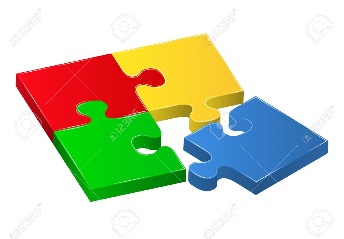 Radionica
5 grupa od 5/6 članova
materijali za rad: oznake pripadnosti grupi, tekstualni predlošci za učenje i bilješke, kemijska olovka, hamer, flomasteri…
4 faze:
individualni rad (7 min.)
razmjena znanja (3 min.)
prenošenje znanja (25 min.)
prezentacija rada (5 min.)
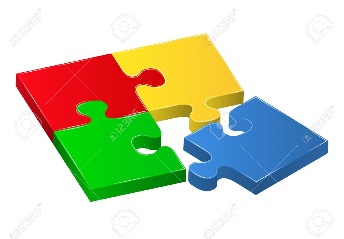 1. FAZA – individualni rad (7 min.)
- čitanje teksta (5 min.)
	- bilješke – sažetak, ključni pojmovi (2 min.)
	- formirana je grupa, ali svaki član radi na svom zadatku

2. FAZA – razmjena znanja (3 min.)
	- formiranje novih grupa radi usporedbe rezultata rada
	- razmjena znanja - usporedba bilježaka s ostalim 
                                            članovima grupe (3 min.)
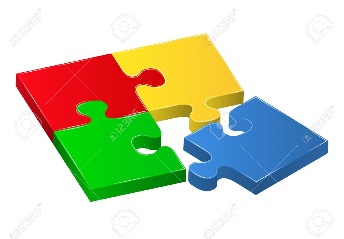 3. FAZA – prenošenje znanja i zajedničke bilješke (25 min.)
povratak u prvotno oformljenu grupu

prenošenje znanja – jedan prezentira (prema redoslijedu			                  redoslijedu 1, 2, 3, 4, 5), ostali slušaju 

zajedničke bilješke – sažetak cjelokupnog gradiva; 	
	npr. mentalna mapa krovnog naslova Suradničko učenje 	(ili dr.)
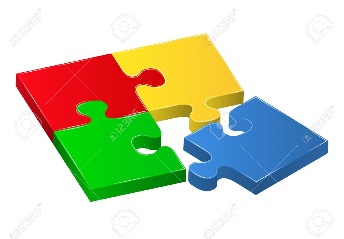 4. FAZA – prezentacija zajedničkog rada (3 min.)
- jedan ili više predstavnika grupe
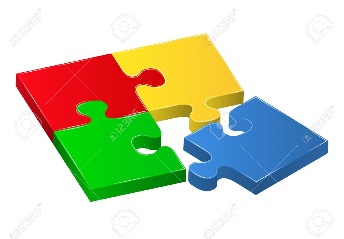 GRUPNA SLAGALICA  „KRALJEVSKA METODA” SURADNIČKOG UČENJA
Bruning, L., Saum, T. 2008. Suradničkim učenjem do uspješne nastave : Kako aktivirati   učenike i potaknuti ih na suradnju. Naklada Kosinj. Zagreb. Str. 111.
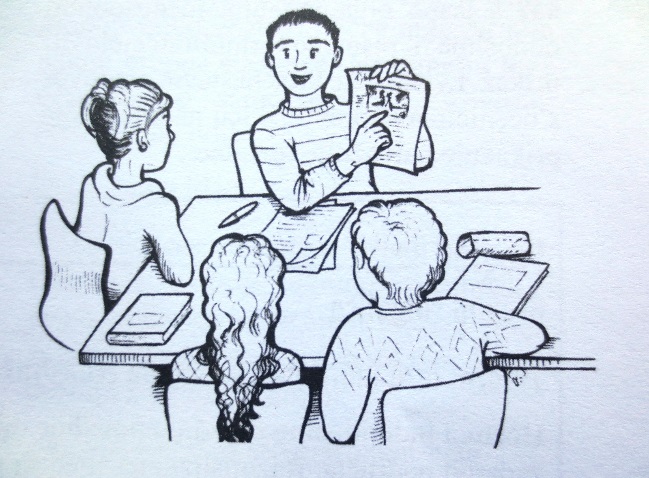 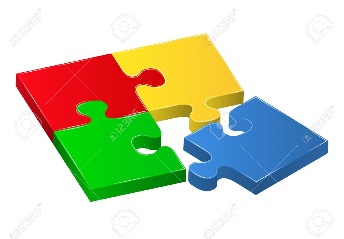 Osnovno načelo suradničkog učenja
Razmisliti → razmijeniti → prezentirati
→ jezgra suradničkog učenja

Klasičan individualni rad  =  ključni element suradničkog učenja

Pravilo:  Nema suradnje bez prethodnog individualnog rada.
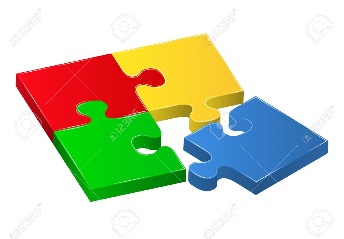 Osnovno načelo suradničkog učenja
1. 
RAZMISLITI
samostalno
samostalno
3. PREZENTIRATI
2. RAZMIJENITI
najčešće frontalno pa      
  diskusija
(u paru ili maloj grupi
u paru
ili manjoj grupi
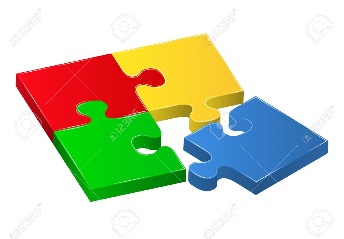 Koraci suradničkog učenja
Čitanje teksta, odgovaranje na pitanja, izdvajanje ključnih riječi, izrada sažetka, rješavanje zadataka, izvođenje pokusa, pisanje mišljenja, dojmova…
Metoda suradničkog učenja
                                                                  povezuje različite oblike nastavnog rada.
samostalno
Individualni 
rad
Oblici:
- frontalna prezentacija, 
- galerijski obilazak, 
- jedan ostaje, drugi šetaju

Poboljšanje rezultata, diskusija, ispravci,    sinteza…
Usporedba rezultata, postupka rješavanja, suočavanje s rezultatima, preispitivanje, dopuna, razmjena spoznaja…
(u paru ili maloj grupi
Iznošenje rezultata rada pred razredom
Razmjena 
       u paru
ili manjoj grupi
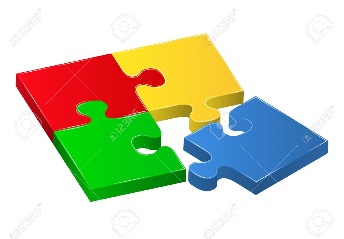 Djelotvorni učinci metode suradničkog učenja
Povećava se broj aktivnih sudionika u nastavi
Potiče se promišljanje i pozitivna komunikacija
Produbljuje se kognitivno razumijevanje činjenica (prilikom razmjene)
Pruža se sigurnost slabijim i povučenijim učenicima 
Potiče se individualna odgovornost za rezultate učenja
Potiče se pozitivna uzajamna ovisnost
Suradnjom se stvara osjećaj samoučinkovitosti
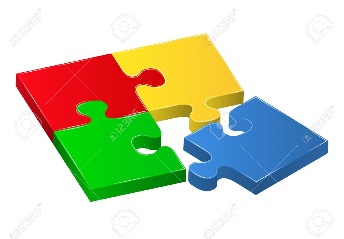 Poteškoće u primjeni metode suradničkog učenja
Nedostatak vremena
Nepoštivanje pravila rada u grupi
Nerazvijene socijalne vještine učenika
Različite sposobnosti učenika
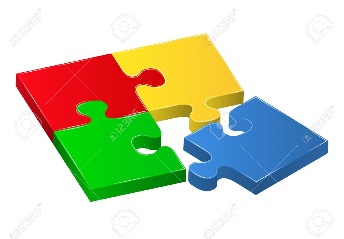 Oblici suradničkog učenja
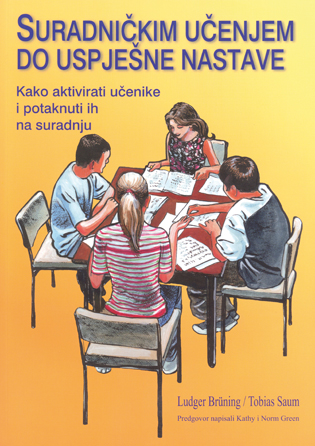 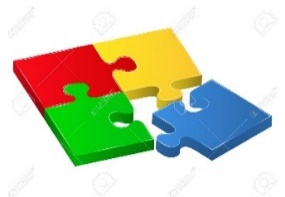 Oblici suradničkog učenja
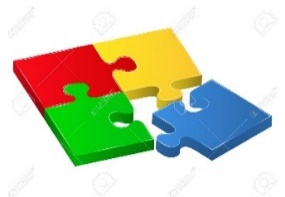 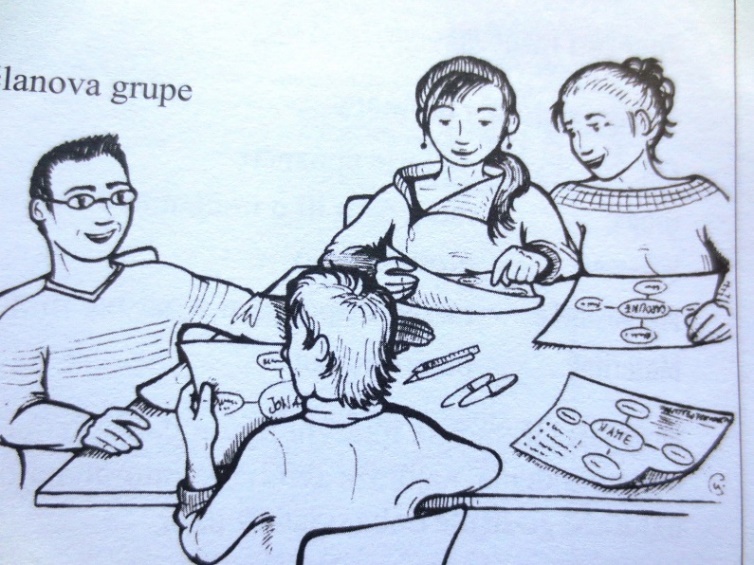 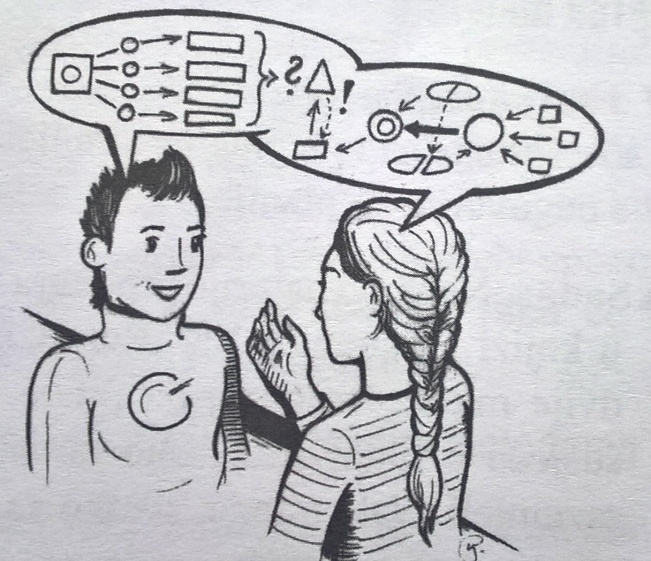 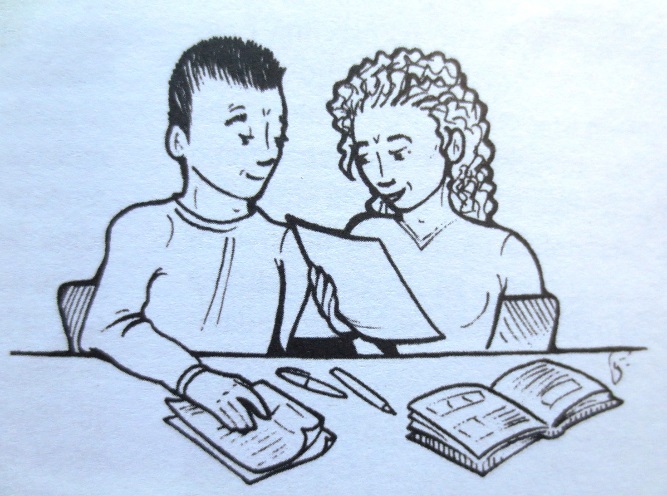 Bruning, L., Saum, T. 2008. Suradničkim učenjem do uspješne nastave : Kako aktivirati učenike i potaknuti ih na suradnju. Naklada Kosinj. Zagreb. Str. 127.
Bruning, L., Saum, T. 2008. Suradničkim učenjem do uspješne nastave : Kako aktivirati   učenike i potaknuti ih na suradnju. Naklada Kosinj. Zagreb. Str. 147.
Bruning, L., Saum, T. 2008. Suradničkim učenjem do uspješne nastave : Kako aktivirati   učenike i potaknuti ih na suradnju. Naklada Kosinj. Zagreb. Str. 19.
Oblici suradničkog učenja
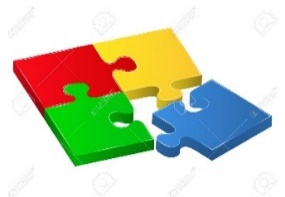 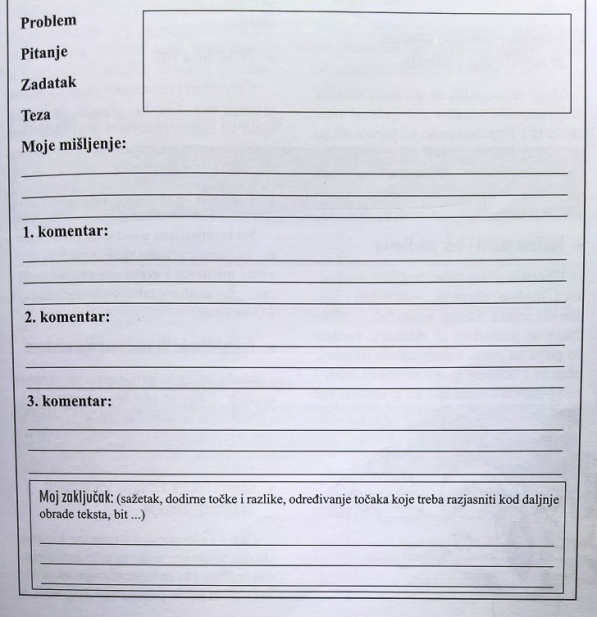 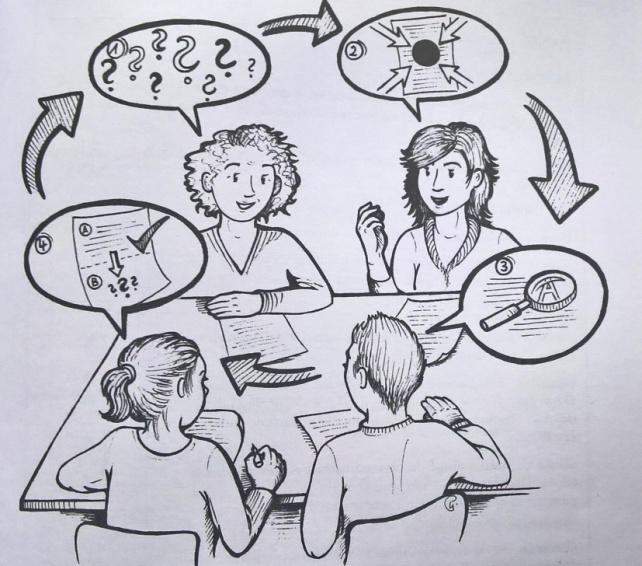 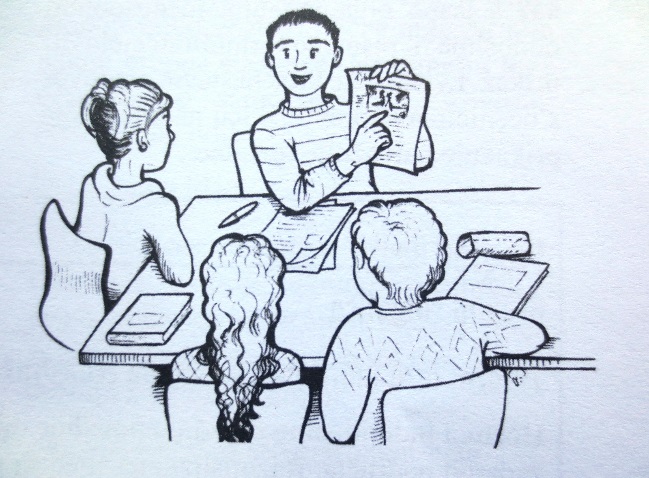 Bruning, L., Saum, T. 2008. Suradničkim učenjem do uspješne nastave : Kako aktivirati učenike i potaknuti ih na suradnju. Naklada Kosinj. Zagreb. Str. 111.
Bruning, L., Saum, T. 2008. Suradničkim učenjem do uspješne nastave : Kako aktivirati učenike i potaknuti ih na suradnju. Naklada Kosinj. Zagreb. Str. 101.
Bruning, L., Saum, T. 2008. Suradničkim učenjem do uspješne nastave : Kako aktivirati učenike i potaknuti ih na suradnju. Naklada Kosinj. Zagreb.  Str. 95.
Oblici partnerske suradnje
1. RAD U PARU

Jednostavna metoda suradničkog učenja
Pogodna za mlađi uzrast učenika
Moguća primjena u svim fazama nastavnog sata
Zahtijeva usredotočenost na partnera (aktivno slušanje)
Pogodna za privikavanje na metodu suradničkog učenja
Moguće više puta ponoviti tijekom nastavnog sata 
   (npr. u višim razredima)
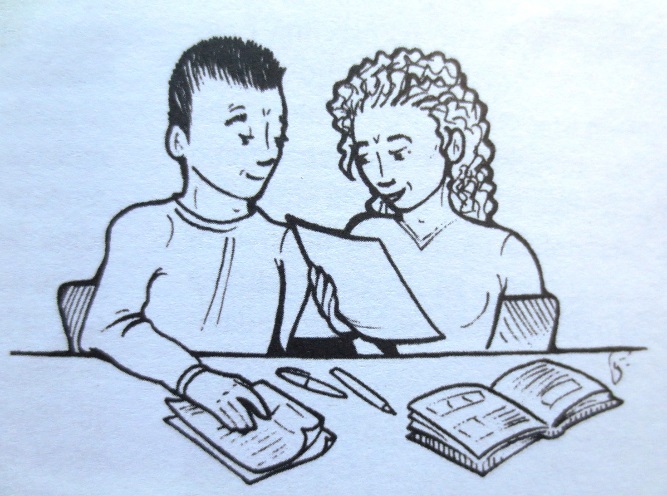 Bruning, L., Saum, T. 2008. Suradničkim učenjem do uspješne nastave : Kako aktivirati   učenike i potaknuti ih na suradnju. Naklada Kosinj. Zagreb. Str. 147.
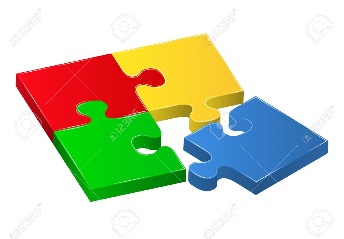 Oblici partnerske suradnje
2. BRZINSKI DUET

Pogodan za vježbanje, rješavanje zadataka
Individualni rad - diferencirani zadaci za produbljivanje znanja
Razmjena – s jednako brzim partnerom
Brzina učenja prilagođena je učenicima
Inzistirati na kvalitetnim rješenjima
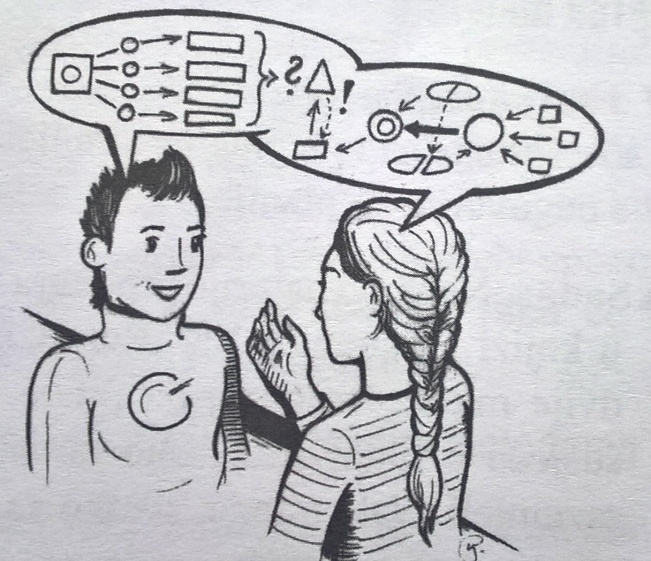 Bruning, L., Saum, T. 2008. Suradničkim učenjem do uspješne nastave : Kako aktivirati   učenike i potaknuti ih na suradnju. Naklada Kosinj. Zagreb. Str. 19.
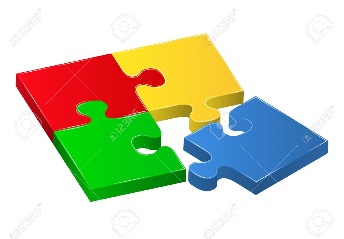 Oblici partnerske suradnje
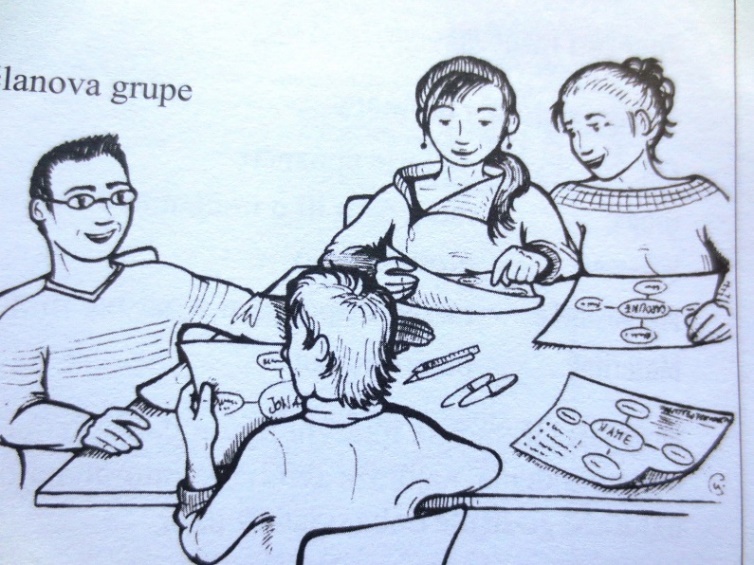 3. PARTNERSKA SLAGALICA
Složeniji oblik rada u paru
Metoda učenja kroz poučavanje
Četveročlane grupe

  KONSTRUKCIJA                   SUKONSTRUKCIJA                 INSTRUKCIJA
A                          B               A                          B                 A          ↔          B

                                              ↕                          ↕

A                          B               A                          B                  A         ↔          B
Bruning, L., Saum, T. 2008. Suradničkim učenjem do uspješne nastave : Kako aktivirati učenike i potaknuti ih na suradnju. Naklada Kosinj. Zagreb. Str. 127.
Individualni rad
Prenošenje znanja
Suradnička razmjena
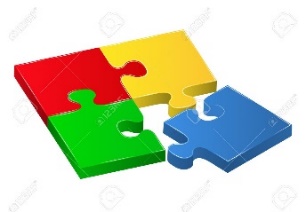 Oblici rada u grupi                 Predložak za GRUPNU ANALIZU
1. GRUPNA ANALIZA






















U zaključku: početni član izrađuje sažetak svega iznesenog 
                      i formulira opširnije mišljenje.
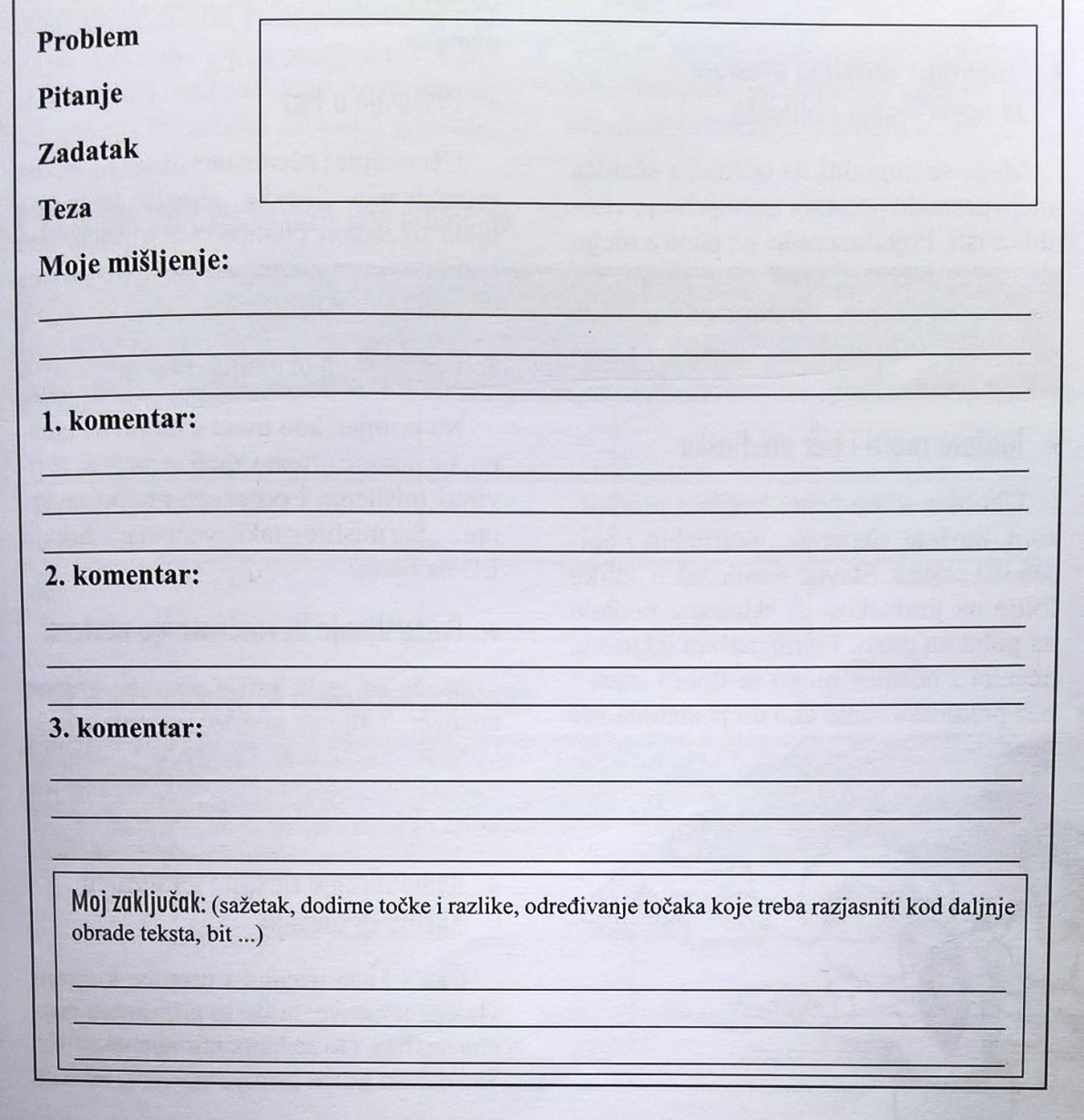 Bruning, L., Saum, T. 2008. Suradničkim učenjem do uspješne nastave : Kako aktivirati učenike i potaknuti ih na suradnju. Naklada Kosinj. Zagreb.  Str. 95.
Oblici rada u grupi
1. GRUPNA ANALIZA

Složenija metoda suradničkog učenja
Pisani oblik
Pogodna za prikupljanje i komentiranje ideja
Svi članovi grupe mogu ponuditi mišljenje o nekoj temi
Svi članovi grupe analiziraju mišljenja drugih članova
Rezultat: sadržajniji odgovor ili prijedlog rješenja
Koristi se za zajedničko pronalaženje odgovora i diskusiju o idejama, tezama, pitanjima, problemima….
Pogodna npr. za SRO (prijedlozi rješavanja problema u razredu, potraga za idejama…)
Mogućnost prezentiranja drugim grupama
Savjet: odrediti vrijeme za pisanje bilješki
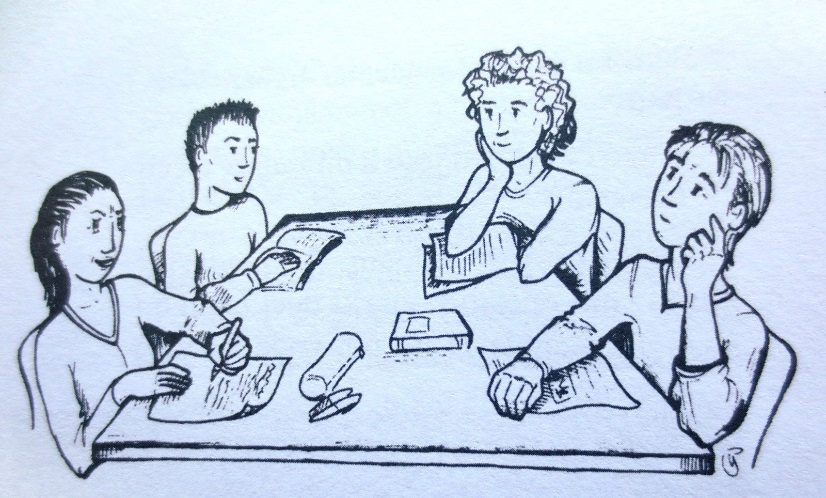 Bruning, L., Saum, T. 2008. Suradničkim učenjem do uspješne nastave : Kako aktivirati učenike i potaknuti ih na suradnju. Naklada Kosinj. Zagreb. Str. 164.
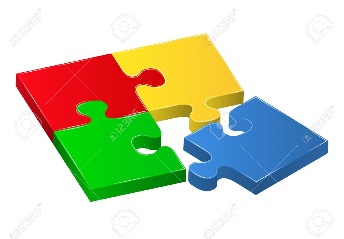 Primjer radnog lista za grupnu analizu
Poteškoća primjene metode      
suradničkog učenja u nastavi

Moje mišljenje i prijedlog rješenja (ublažavanja) poteškoće:
________________________________________________________________________
________________________________________________________________________

1. Komentar _________________________________________________________________

2. Komentar _________________________________________________________________

3. Komentar _________________________________________________________________

Zaključak (sažetak iznesenog, opširnije mišljenje):
_________________________________________________________________
_________________________________________________________________
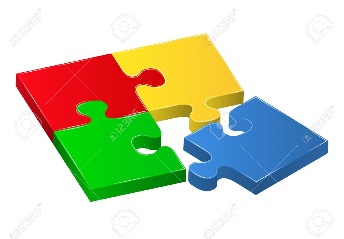 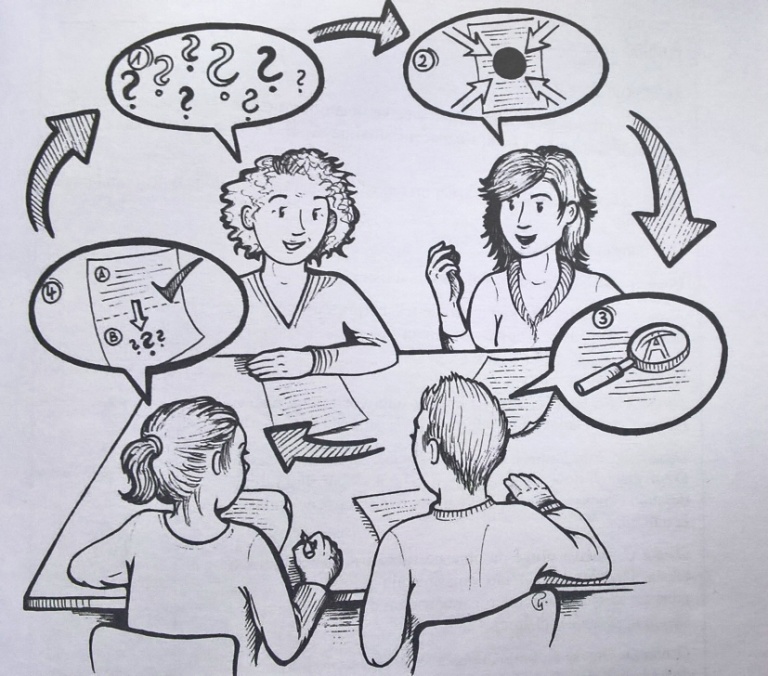 Oblici rada u grupi
2. RECIPROČNO ČITANJE
Složenija metoda suradničke obrade teksta
Primjenjiva pri obradi teksta u svakom predmetu
Tekst mora biti dovoljno složen i zahtjevan
Rad u četveročlanoj grupi
Postupak:
          1.Individualni rad – čitanje i obrada teksta prema rasporedu:                   2. U fazi razmjene:
A                       B                    A – postavlja činjenična pitanja iz teksta                  (drugi odgovaraju)
                                                B – formulira sažetak odlomka                                    (drugi dopunjuju)
                                                C – objašnjava nepoznate riječi i teže dijelove teksta              (slušaju)
D                        C                   D – predviđa daljnji slijed, oblikuje mišljenje, povezuje s prethodnim
                                                       znanjem i primjenom u stvarnom životu
Bruning, L., Saum, T. 2008. Suradničkim učenjem do uspješne nastave : Kako aktivirati učenike i potaknuti ih na suradnju. Naklada Kosinj. Zagreb. Str. 101.
Oblici rada u grupi
2. RECIPROČNO ČITANJE
Sljedeći odlomak – ponavljanje postupka
Pomicanje uloga u smjeru kazaljke na satu
Kružnim redoslijedom učenici preuzimaju različite uloge u procesu čitanja i diskusije:
        1. ODLOMAK                                  2. ODLOMAK                              3. ODLOMAK
  pitanja             sažetak                   predviđa                pitanja                    tumači            predviđa
 A                          B                                     A                           B                           A                             B

    
D                             C                                   D                          C                          D                              C
predviđa         tumači                          tumači                 sažetak               sažetak                  pitanja
                      nepoznato
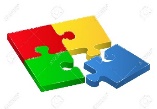 Oblici rada u grupi
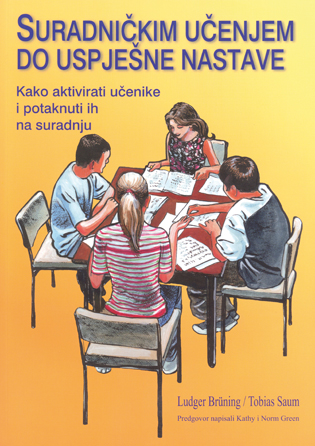 Kako učenici stječu potrebne vještine?
Vještina postavljanja pitanja
Vještina sastavljanja sažetka
Vještina pojašnjavanja teško razumljivih 
    mjesta u tekstu
  Vještina poticanja na promišljanje

                           Prijedlozi i postupci za razvijanje 
                            socijalnih vještina učenika
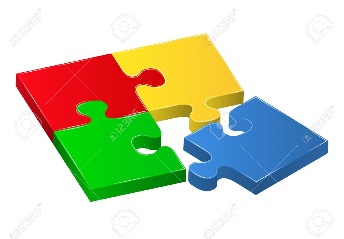 Oblici rada u grupi
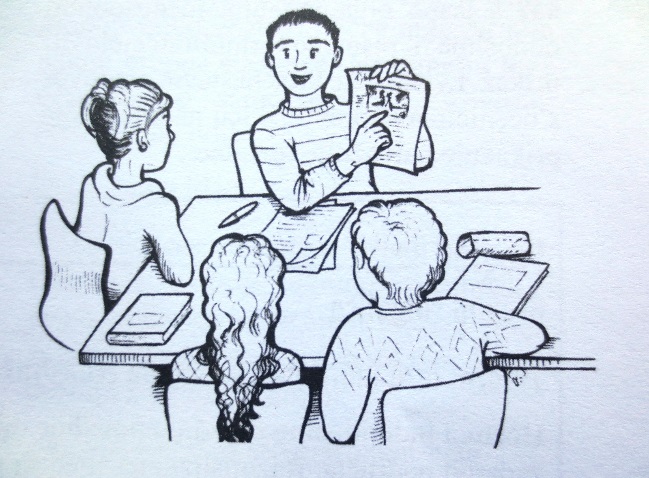 3. GRUPNA SLAGALICA
„Kraljevska metoda” suradničkog učenja
Zahtjevna, ali učinkovita
„Metoda pilice” – tematsko područje dijeli se na jednake dijelove
Svaka grupa obrađuje svoj dio slagalice
Grupe postaju stručne skupine za svoje područje
Stručnjaci preuzimaju ulogu učitelja i poučavaju druge učenike
A1        B1    A1          A2        A1  →   B1       A1    ←  B1       A1           B1       A1          B1
                                                  ↓  ↘                        ↙  ↓
                                                                                                                ↖ ↑       ↑  ↗
D1       C1    A4           A3        D1          C1      D1          C1      D1        ← C1      D1 →      C1
Bruning, L., Saum, T. 2008. Suradničkim učenjem do uspješne nastave : Kako aktivirati učenike i potaknuti ih na suradnju. Naklada Kosinj. Zagreb. Str. 111.
Individ.
rad
Prenošenje
Prenošenje
Razmjena
Prenošenje
Prenošenje
Primjer primjene grupne slagalice
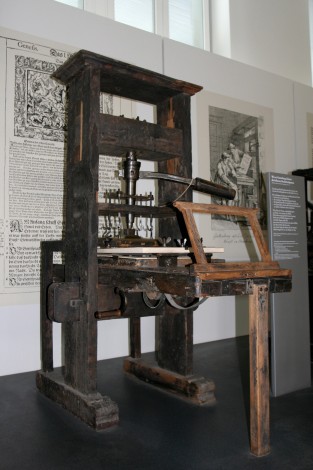 Predmet: Hrvatski jezik
Predmetno područje: Medijska kultura
Nastavna jedinica: Tisak
Razred: 5. razred
Ishodi: 
Nabrojiti i razlikovati različite vrste tiskanih medija
Objasniti osnovne značajke pojedinih vrsta tiskanih medija
Oblikovati mišljenje o vrijednosti izuma tiskarskog stroja i važnosti tiskanih medija u širenju znanja i informacija
Metoda: Suradničko učenje - grupna slagalica
Nastavna sredstva: tekst u čitanki, Ppt prezentacija, nastavni listići, učeničke bilježnice
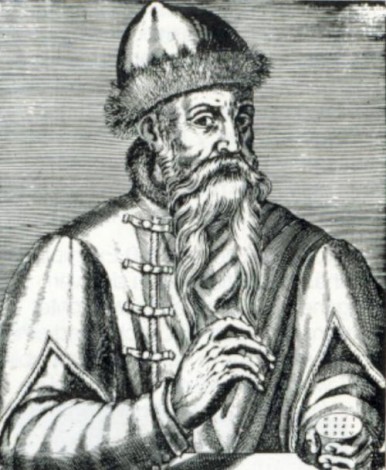 https://repozitorij.ffos.hr/islandora/object/ffos%3A3648/datastream/PDF/view
https://hr.wikipedia.org/wiki/Tiskarski_stroj
Primjer primjene grupne slagalice
Uvodni dio sata 
 Aktiviranje predznanja o medijima, vrstama medija, načinima umnažanja knjiga prije pojave tiskarskog stroja
Princip: pitanje - odgovor, ppt prezentacija
Središnji dio sata
Obrada nastavnog gradiva uz pomoć metode s. u. - grupne slagalice 
	1. faza – individualni rad (čitanje teksta i odgovaranje na pitanja s nastavnog listića)
	2. faza – razmjena, uspoređivanje odgovora (ispravci, nadopuna)
	3. faza – prenošenje (svaki član grupe upoznaje ostale sa svojim područjem rada)
	4. faza – prezentacija pred razredom (1 član grupe)
Završni dio sata
Sinteza (nastavno izlaganje, ppt prezentacija)
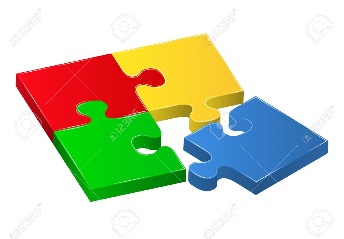 Primjer primjene grupne slagalice u nastavi
Uvodni dio – aktivacija predznanja o vrstama medija, načinima umnažanja knjiga prije 	pojave tiskarskog stroja…
Središnji dio sata - obrada nastavnog gradiva uz pomoć metode s. u. - grupne slagalice 
faza – individualni rad: čitanje teksta u čitanki i odgovaranje na pitanja
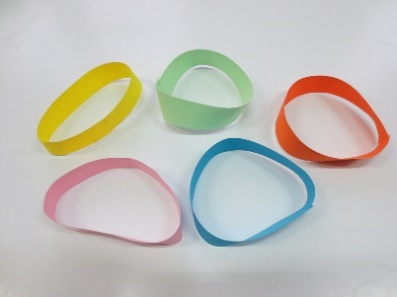 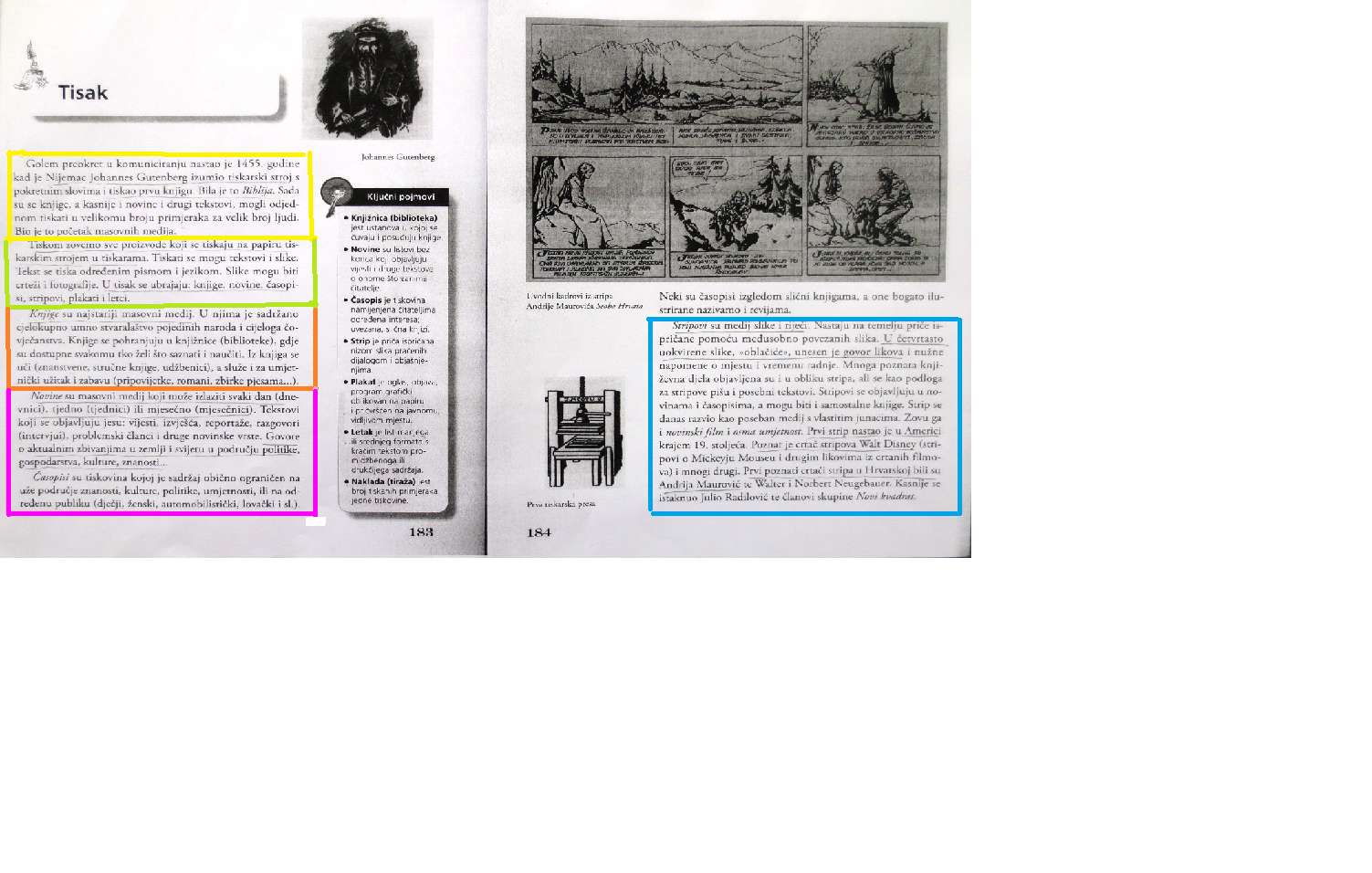 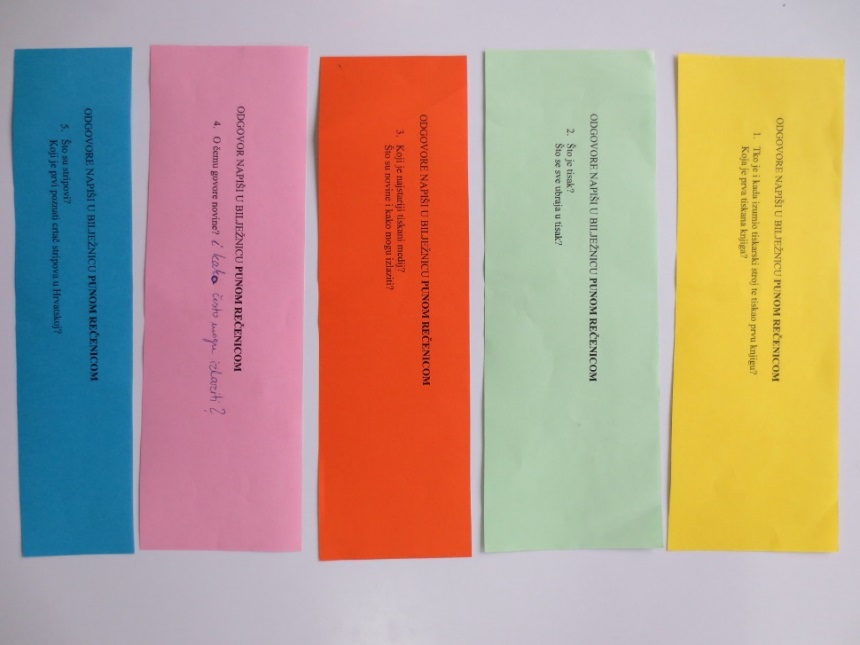 Primjer primjene grupne slagalice
Središnji dio sata
Obrada nastavnog gradiva uz pomoć metode s. u. - grupne slagalice 
faza – svaki učenik samostalno obrađuje svoj dio teksta
               - odgovore zapisuju u bilježnicu




                       Narukvice za članove grupe                                                                                            
                                                                                                                 Pitanja za svakog člana
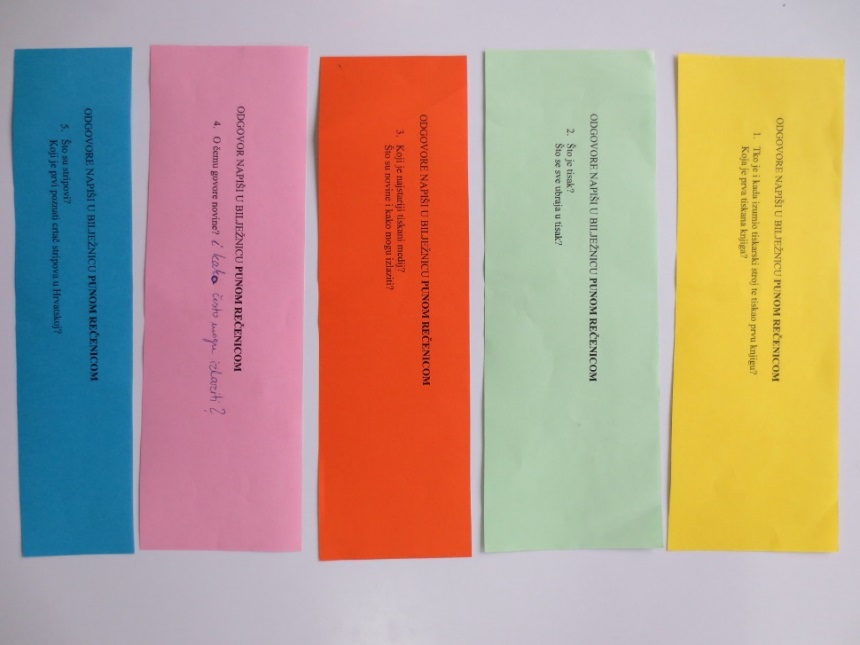 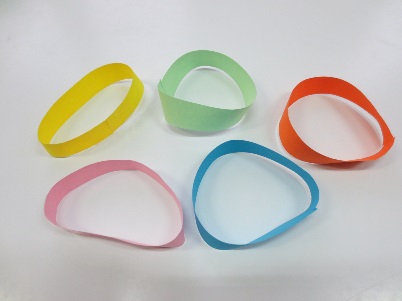 Primjer primjene grupne slagalice
Središnji dio sata
Obrada nastavnog gradiva uz pomoć metode s. u. - grupne slagalice 
2. faza – razmjena    (usporedba odgovora, dopuna, ispravci)



3. faza – prenošenje    (svaki član grupe poučava ostale)
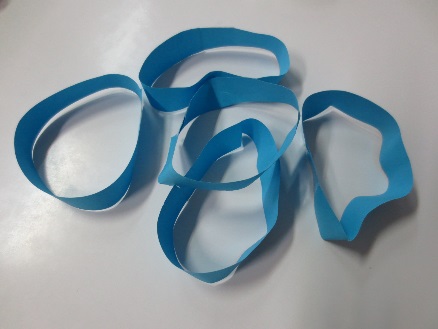 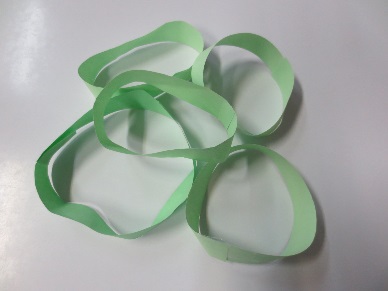 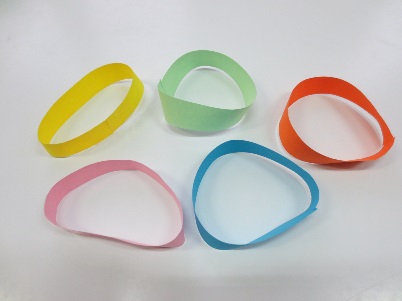 Primjer primjene grupne slagalice
Središnji dio sata
Obrada nastavnog gradiva uz pomoć metode s. u. - grupne slagalice 
4. faza – prezentacija rezultata  (1 od članova glasno pred cijelim razredom) 
	- paralelno s učeničkim izlaganjem pokazujem fotografije tiskarskog stroja, 
                prve tiskane knjige…  (Ppt prezentacija)
	- pitanja za razmišljanje 
		(Zašto se u literaturi spominju različite godine izuma tiskarskog stroja? 	  
              	Zašto je Gutenberg svoj izum čuvao u tajnosti?                                                           
             		Zbog čega je upravo Biblija prva tiskana knjiga? ….)
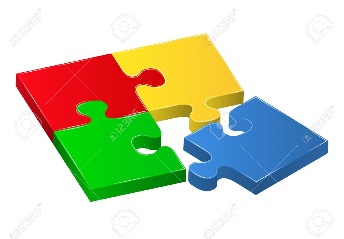 Primjer primjene grupne slagalice
Završni dio sata
Sinteza 
Što nakon prezentacije grupa?
Kontrolni zadatak (radi provjere naučenog)
Zadati zadatak za produbljivanje znanja – npr. izraditi grafički prikaz svega 
	što su čuli (npr. umna mapa…)
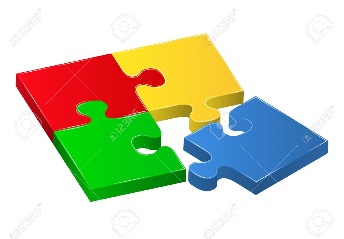 Osobni osvrt
Poteškoće
Prednosti
Aktivno sudjelovanje svih učenika u procesu učenja i poučavanja
Uočene pojedinačne sposobnosti učenika 
Vidljive socijalne vještine kojima učenici barataju, kao i one koje nedostaju
Slika razreda u cjelini
Nerazvijena vještina tihog razgovora
Pad koncentracije prilikom slušanja izlaganja drugih grupa
 45 min. - premalo vremena za zadatak daljnjeg produbljivanja, strukturiranja znanja (kontrolni)
45 min. - premalo vremena za osvrt na rad u grupi i razgovor o poteškoćama (evaluaciju)
Korisni savjeti
Uvesti jasna vremenska ograničenja za pojedinu fazu rada 
      (potiču na 	usredotočeni rad) 
Formirati grupe s manje članova
Formirati grupe slučajni odabirom
Planirati više vremena za izvedbu nastavnog sata (blok-sat ili više)
Najviše vremena planirati za fazu razmjene i međusobno učeničko poučavanje
Individualni rad prebaciti u domaću zadaću
Početi s jednostavnijim metodama suradničkog učenja
Korisni savjeti
Place mat – postupak: odjela papira na osobni prostor i zajednički prostor

faza:
Individualni                                                                                                   2. faza:
      rad                                                                                                             Razmjena u
                                                                3. faza                                             smjeru kazaljke
                                                                                                                         na satu
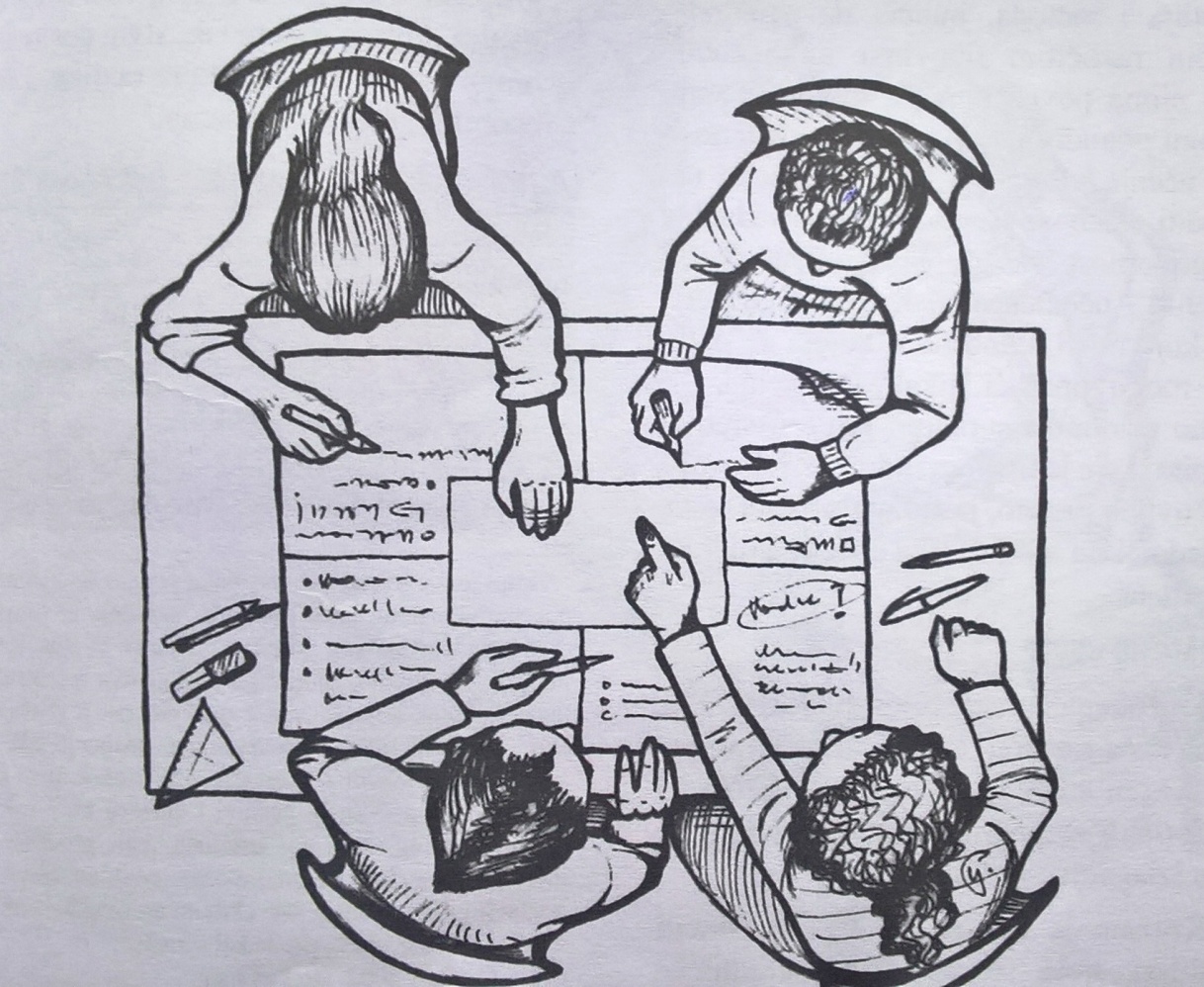 Bruning, L., Saum, T. 2008. Suradničkim učenjem do uspješne nastave : Kako aktivirati učenike i potaknuti ih na suradnju. Naklada Kosinj. Zagreb.  Str. 23.
Korisni savjeti
Koristiti Place mat – postupak
Podjela papira na osobni prostor i zajednički prostor

faza:
Individualni
      rad                                                                                                             2. Razmjena u                                 
                                                                                                                            smjeru kazaljke
                                                                                                                             na satu
Korisni savjeti
Demonstrirati – prikazati model onoga što učenici trebaju raditi
Naglasiti osobnu odgovornost za rezultate učenja
Potaknuti pozitivnu uzajamnu ovisnost (partneri ovise jedan o drugome)
Omogućiti učenicima da prezentiraju svoje rezultate (prezentatora odrediti na kraju) 
Ne miješati se (puno) u fazu razmjene, ispravljati i dopunjavati rezultate tek nakon učeničke prezentacije
Dati pozitivan osvrt na rezultate
Potaknuti slušanje izlaganja drugih grupa najavom dodatnog zadatka
U radu s teškim grupama bazirati nastavu na izmjeni individualnog rada i rada u paru
Korisni savjeti
Prethodno uvježbati potrebne vještine i načine ponašanja važne za s. u.
	(tihi razgovor, aktivno slušanje, pridržavanje pravila, zahvaliti, pomoći, 	ispričati se, ne upadati u riječ…)
Upoznati učenike zašto su im potrebne socijalne vještine 
	(da bi se bolje osjećali i da bi grupa bila uspješnija u radu)
Postepeno uvoditi socijalne vještine
Posvetiti više vremena usvajanju jedne vještine (višetjedni cilj)
Ustrajno pratiti usvajanje (najbolje s kolegom koji predaje razredu)
Korisni savjeti
Potaknuti učenike na promišljanje o vlastitom radu u grupi 
    i mogućnostima za poboljšanje
Grupa je uspješna samo kada su svi njezini 
    članovi uspješni (pozitivna uzajamna ovisnost)
Privikavati učenike na metodu suradničkog učenja
Suradničko učenje – ujedno vještina i cilj
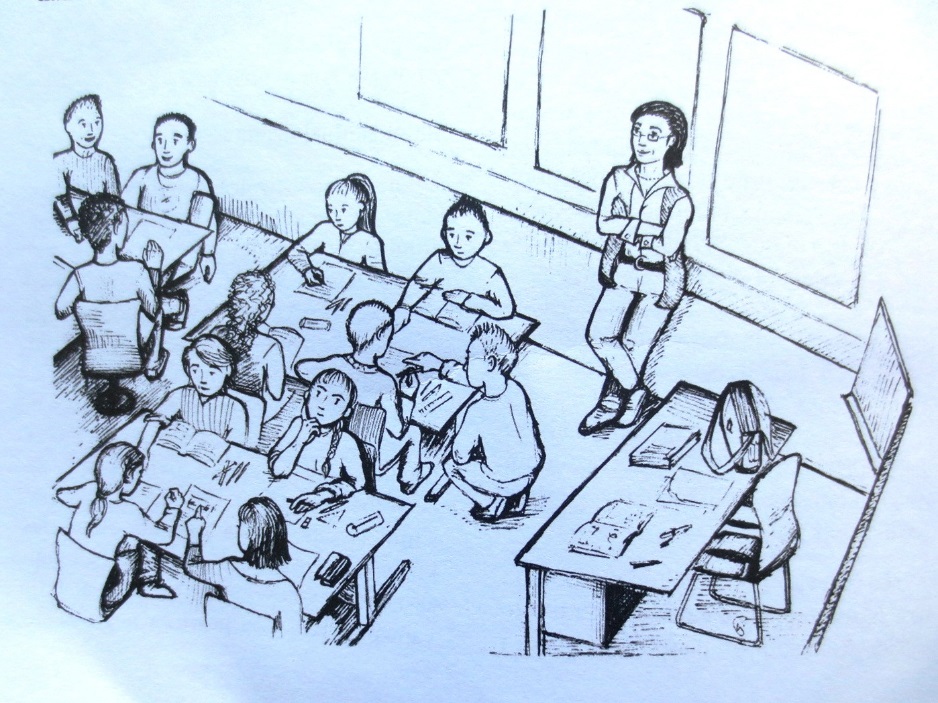 Bruning, L., Saum, T. 2008. Suradničkim učenjem do uspješne nastave : Kako aktivirati učenike i potaknuti ih na suradnju. Naklada Kosinj. Zagreb.  Str. 140.
Literatura
Brüning, Ludger; Saum, Tobias. 2008. Suradničkim učenjem do uspješne nastave : kako aktivirati učenike i potaknuti ih na suradnju. Naklada Kosinj. Zagreb.
Uspješno učenje i poučavanje : psihologijski pristupi. 2001. Ur. Desforges, Charles. Educa. Zagreb.
Klippert, Heinz. 2001. Kako uspješno učiti u timu : zbirka praktičnih primjera. Educa. Zagreb.
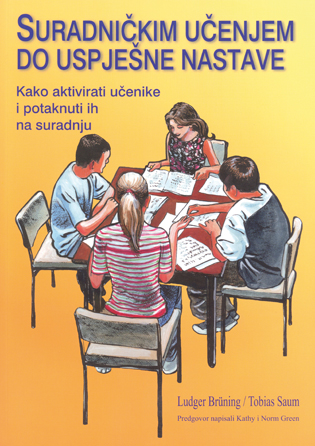 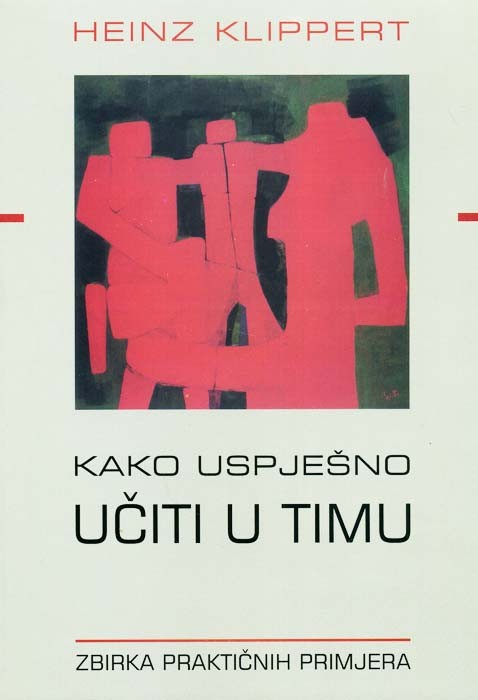 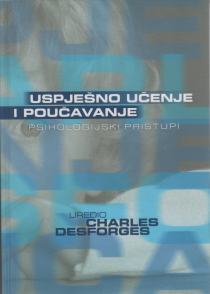 Puno uspjeha u oplemenjivanju nastave metodama suradničkog učenja.
Hvala na pozornosti i suradnji.